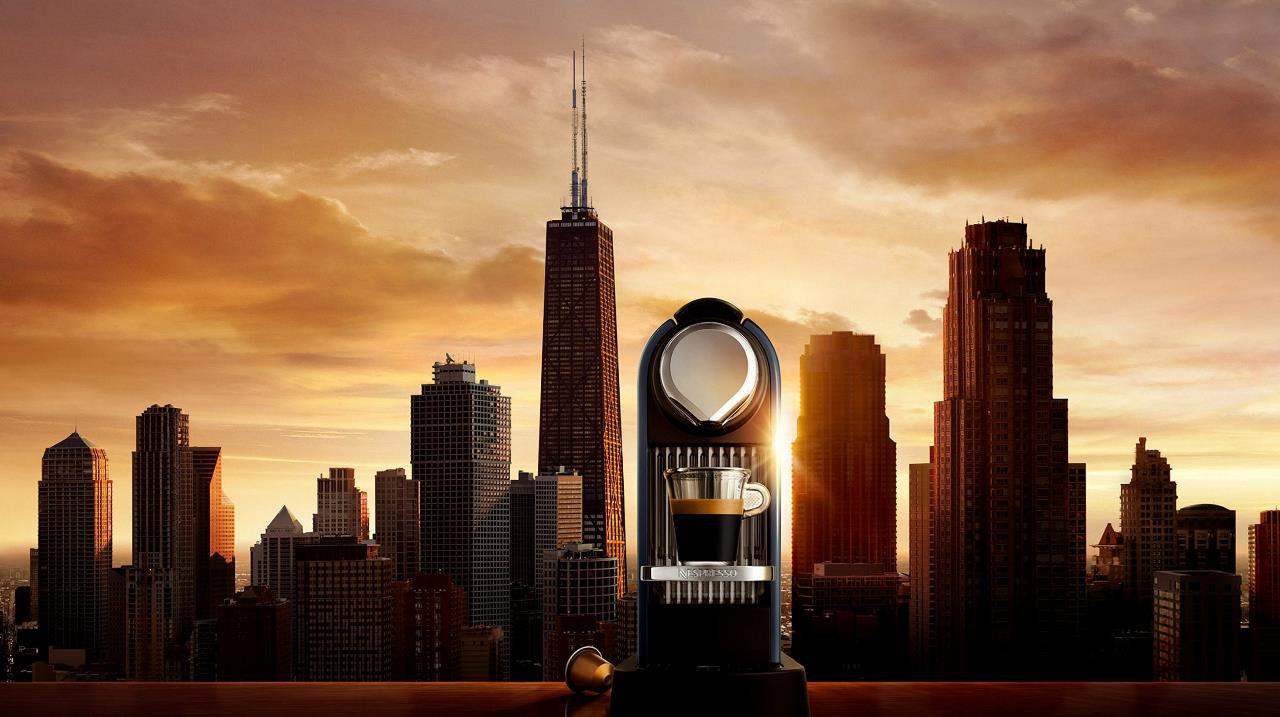 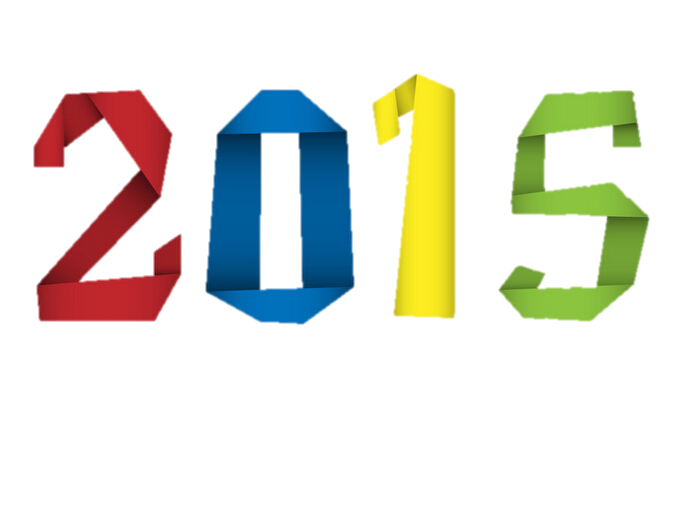 年终总结暨2016工作计划
总结人：ORANGE初设计
ORANGE原创PPT设计工作室
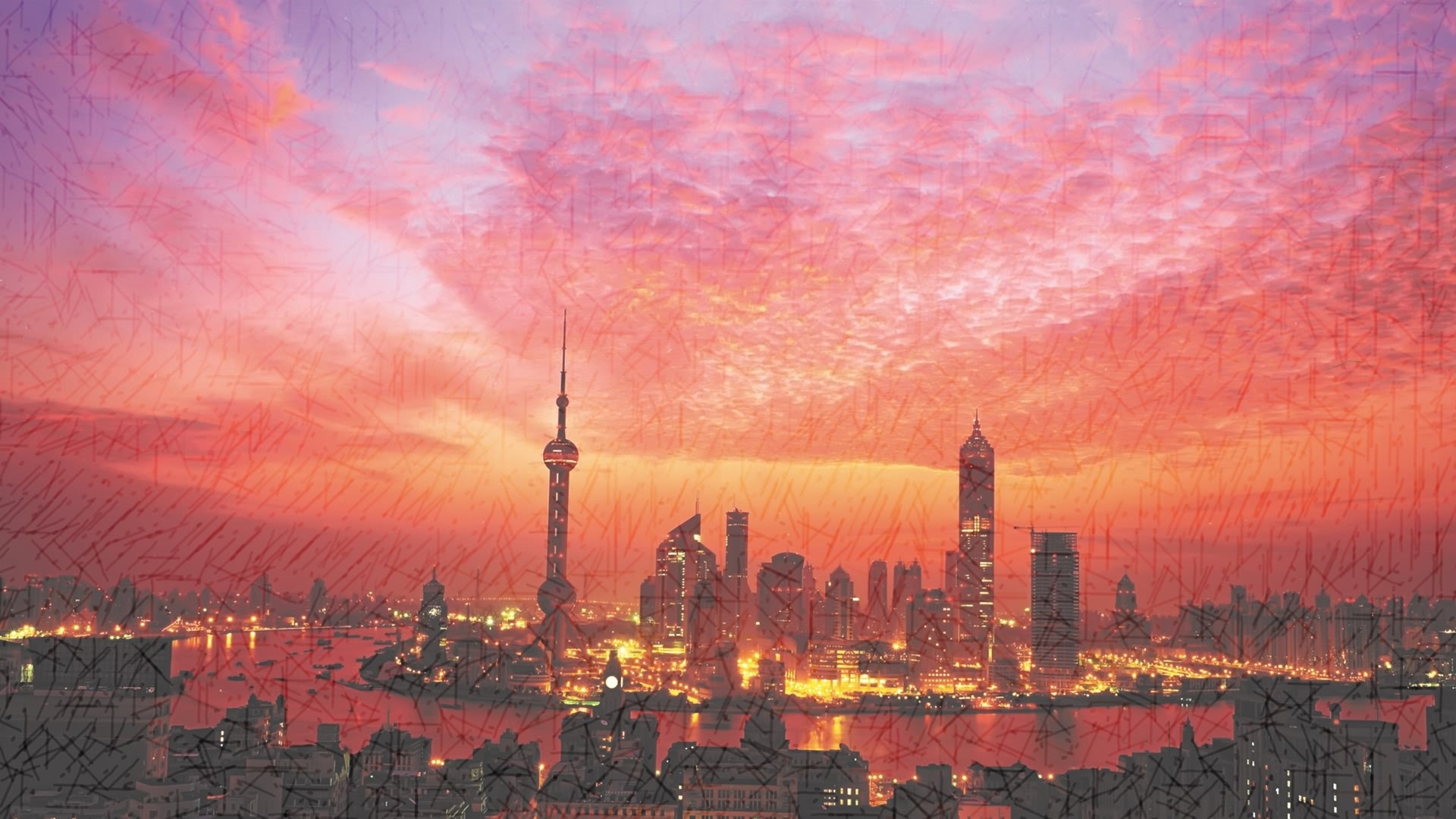 目录
01
年度业绩情况总览
02
年度部门工作总结
03
年度项目具体情况
04
2016年整体计划详情
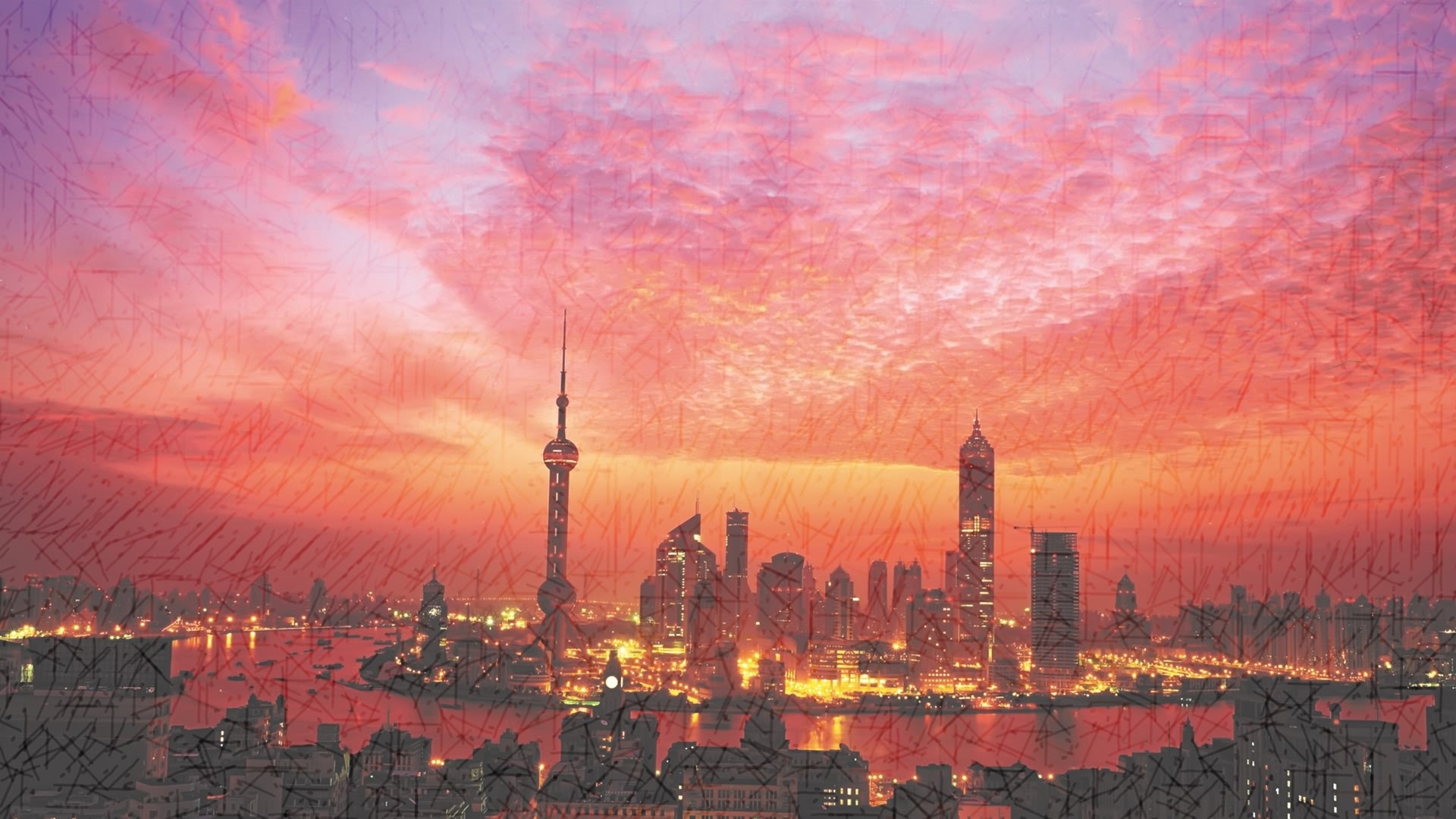 01
年度业绩情况总览
年度业绩情况总览
60万
LOREM
90万
LOREM
75万
LOREM
95万
LOREM
Lorem ipsum dolor sit amet consectetur adipisicing elit sed do eiusmod tempor incididunt ut labore et dolore magna aliqua Ut enim ad minim veniam quis nostrud exercitation ullamco laboris nisi ut aliquip .
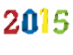 ORANGE原创PPT工作室
年度业绩情况分析
LOREM
95万
90万
LOREM
70万
LOREM
70万
60万
Lorem ipsum dolor sit amet consectetur adipisicing elit sed do eiusmod tempor incididunt ut labore et dolore magna aliqua Ut enim ad minim veniam quis nostrud exercitation ullamco laboris nisi ut aliquip .
65万
61万
40万
LOREM
LOREM
LOREM
LOREM
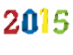 ORANGE原创PPT工作室
市场情况分析
北京
成都
上海
深圳
2015年整体市场分布情况
Lorem ipsum dolor sit amet consectetur adipisicing elit sed do eiusmod tempor incididunt ut labore et dolore magna aliqua Ut enim ad minim veniam quis nostrud exercitation ullamco laboris nisi ut aliquip . Lorem ipsum dolor sit amet consectetur adipisicing elit sed do eiusmod tempor incididunt ut labore et dolore magna aliqua Ut enim ad minim veniam quis nostrud exercitation ullamco laboris nisi ut aliquip .
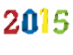 ORANGE原创PPT工作室
市场数据
北京
成都
上海
深圳
2015年整体市场数据
Lorem ipsum dolor sit amet consectetur adipisicing elit sed do eiusmod tempor incididunt ut labore et dolore magna aliqua
60%
25%
15%
10%
深圳
上海
成都
北京
单击更改自己的标题
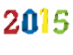 ORANGE原创PPT工作室
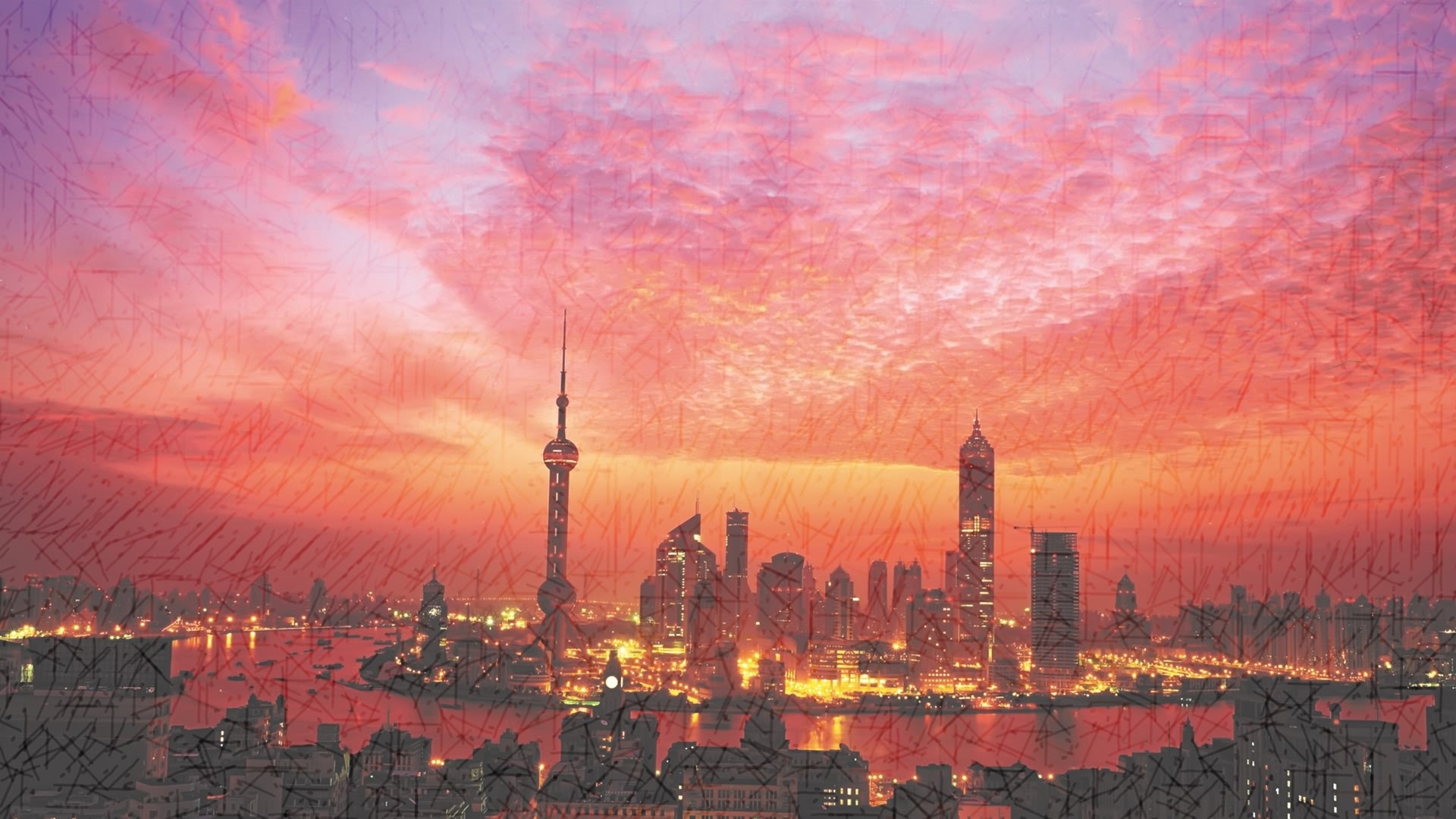 02
年度部门工作进程
年度工作进程
单击更改项目名称
单击更改项目名称
单击更改项目名称
单击更改项目名称
LOREM IPSUM DOLOR SIT AMET CONSECTETUR INCIDIDUNT UT LABORE ET DOLORE
LOREM IPSUM DOLOR SIT AMET CONSECTETUR INCIDIDUNT UT LABORE ET DOLORE
LOREM IPSUM DOLOR SIT AMET CONSECTETUR INCIDIDUNT UT LABORE ET DOLORE
LOREM IPSUM DOLOR SIT AMET CONSECTETUR INCIDIDUNT UT LABORE ET DOLORE
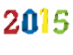 ORANGE原创PPT工作室
部门强弱项对比
部门优势点
部门弱势点
Lorem ipsum dolor sddsit amet conse sdhjds ctetur adipisicing elit sed do eiusmod ipsum dolor .
Lorem ipsum dolor sddsit amet conse sdhjds ctetur adipisicing elit sed do eiusmod ipsum dolor .
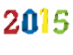 ORANGE原创PPT工作室
改进计划
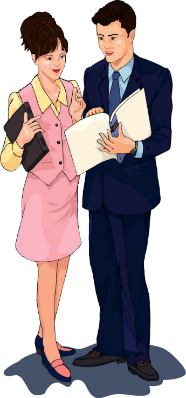 单击更改
Lorem ipsum dolor sit amet consectetur adipisicing elit sed do eiusmod tempor incididunt ut labore et dolore magna aliqua Ut enim ad minim

Lorem ipsum dolor sit amet consectetur adipisicing elit sed do eiusmod tempor incididunt ut labore et dolore magna aliqua Ut enim ad minim veniam quis.
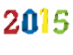 ORANGE原创PPT工作室
个人总结
单击更改总结标题
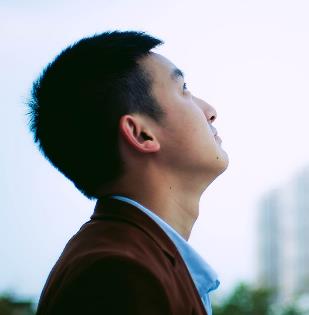 Lorem ipsum dolor sit amet consectetur adipisicing elit sed do eiusmod tempor incididunt ut labore et dolore magna aliqua Ut enim ad minim veniam quis nostrud exercitation ullamco laboris nisi ut aliquip .
Lorem ipsum dolor sit amet consectetur adipisicing elit sed do eiusmod tempor incididunt ut labore et dolore magna aliqua Ut enim ad minim veniam quis nostrud exercitation ullamco laboris nisi ut aliquip .
Lorem ipsum dolor sit amet consectetur adipisicing elit sed do eiusmod tempor incididunt ut labore et dolore magna aliqua Ut enim ad minim veniam quis nostrud exercitation ullamco laboris nisi ut aliquip .
SEVEN   WANG
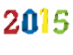 ORANGE原创PPT工作室
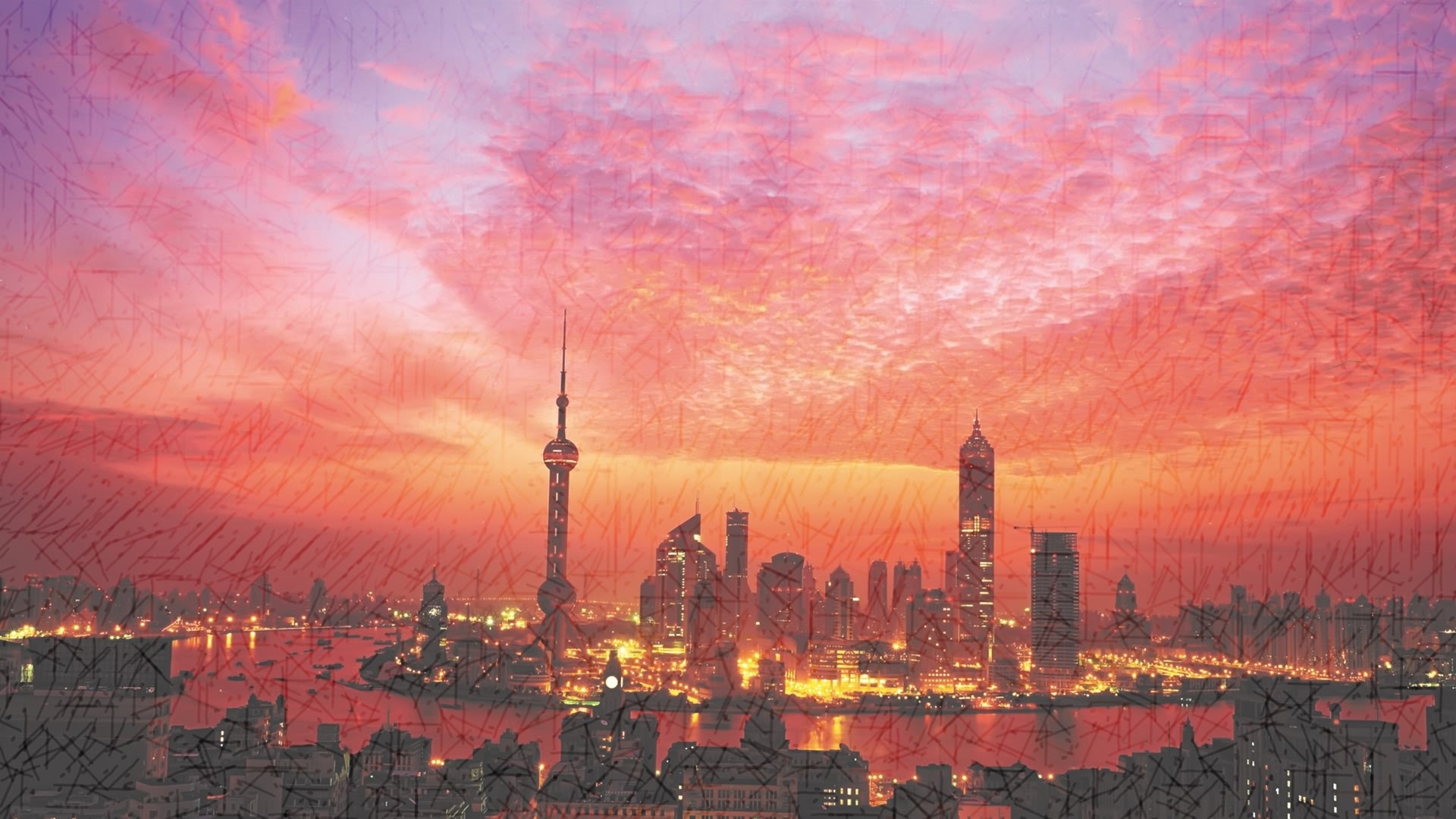 03
年度项目具体情况
年度项目具体情况
单击更改项目名称
项目进度表
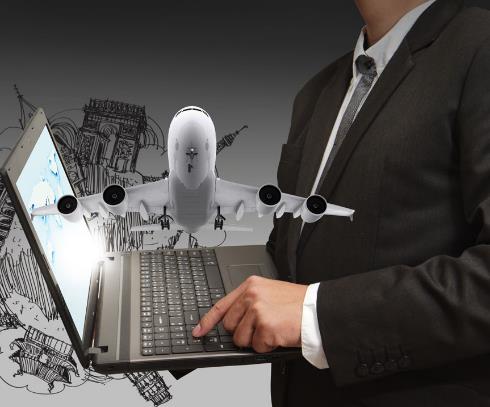 项目效益
Lorem ipsum dolor sit amet consectetur adipisicing elit sed do eiusmod tempor incididunt ut labore et dolore magna aliqua Ut enim ad minim
项目一配图
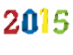 ORANGE原创PPT工作室
年度项目具体情况
单击更改项目名称
标题一
Lorem ipsum dolor sddsit amet conse sdhjds ctetur adipisicing elit sed do eiusmod ipsum dolor . Lorem ipsum dolor sddsit amet conse sdhjds ctetur adipisicing elit sed do eiusmod ipsum dolor .
标题二
Lorem ipsum dolor sddsit amet conse sdhjds ctetur adipisicing elit sed do eiusmod ipsum dolor . Lorem ipsum dolor sddsit amet conse sdhjds ctetur adipisicing elit sed do eiusmod ipsum dolor .
标题三
Lorem ipsum dolor sddsit amet conse sdhjds ctetur adipisicing elit sed do eiusmod ipsum dolor . Lorem ipsum dolor sddsit amet conse sdhjds ctetur adipisicing elit sed do eiusmod ipsum dolor .
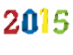 ORANGE原创PPT工作室
年度项目具体情况
单击更改项目名称
单击更改
单击更改
LOREM IPSUM DOLOR 
IPSUM SIT AMET
LOREM IPSUM DOLOR 
IPSUM SIT AMET
单击更改
单击更改
LOREM IPSUM DOLOR 
IPSUM SIT AMET
LOREM IPSUM DOLOR 
IPSUM SIT AMET
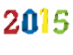 ORANGE原创PPT工作室
年度项目具体情况
单击更改项目名称
LOREM IPSUM DOLOR SIT
LOREM IPSUM DOLOR SIT
LOREM IPSUM DOLOR SIT
LOREM IPSUM DOLOR SIT
LOREM IPSUM DOLOR SIT
LOREM IPSUM DOLOR SIT
LOREM IPSUM DOLOR SIT
LOREM IPSUM DOLOR SIT
单击更改
单击更改
单击更改
单击更改
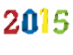 ORANGE原创PPT工作室
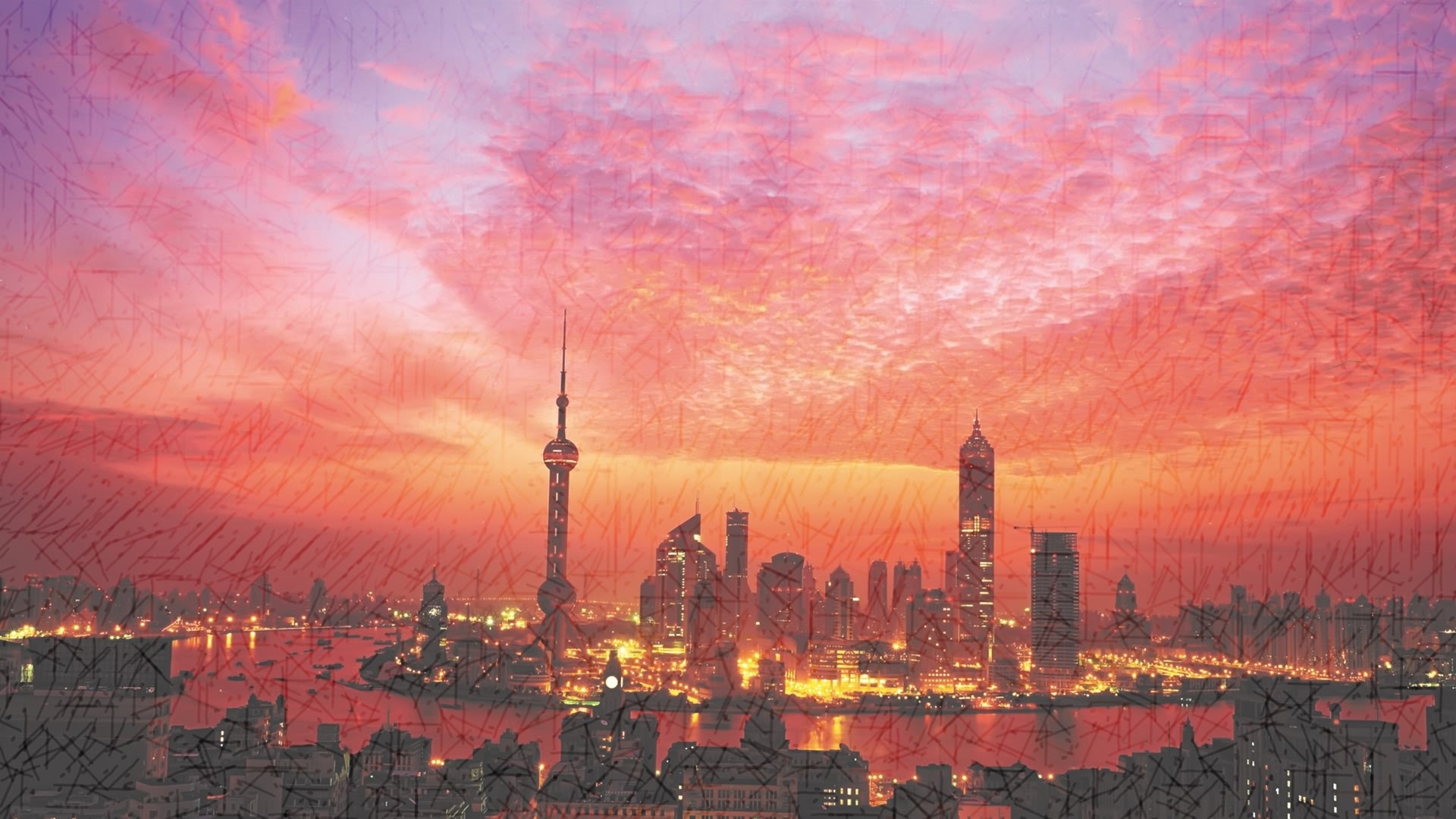 03
2016年整体计划详情
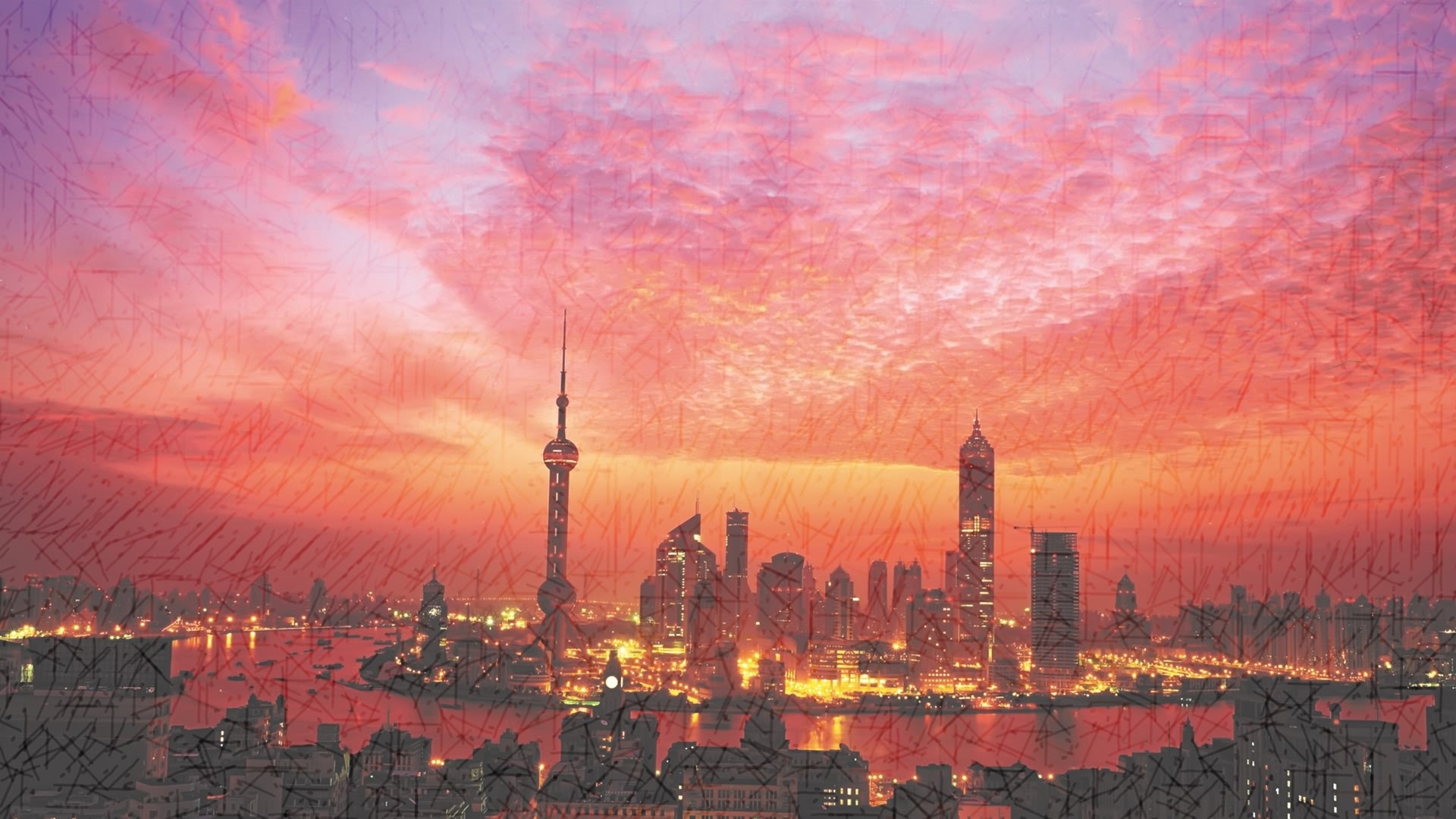 2016年整体计划
01
02
Lorem ipsum dolor sddsit amet conse sdhjds ctetur adipisicing elit sed do eiusmod ipsum dolor .
Lorem ipsum dolor sddsit amet conse sdhjds ctetur adipisicing elit sed do eiusmod ipsum dolor .
单击更改
计划名称
单击更改
计划名称
03
04
Lorem ipsum dolor sddsit amet conse sdhjds ctetur adipisicing elit sed do eiusmod ipsum dolor .
Lorem ipsum dolor sddsit amet conse sdhjds ctetur adipisicing elit sed do eiusmod ipsum dolor .
单击更改
计划名称
单击更改
计划名称
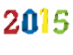 ORANGE原创PPT工作室
2016年整体计划
单击更改名称
第一季度
LOREM IPSUM DOLOR SIT AMET CONSECUR
第二季度
LOREM IPSUM DOLOR SIT AMET CONSECUR
A
B
第二季度
LOREM IPSUM DOLOR SIT AMET CONSECUR
第二季度
LOREM IPSUM DOLOR SIT AMET CONSECUR
C
D
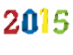 ORANGE原创PPT工作室
2016年整体计划
单击更改名称
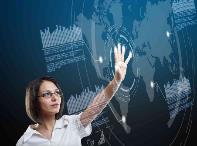 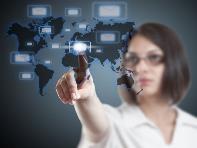 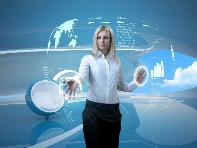 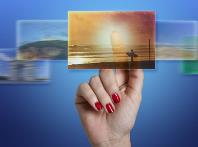 STEP THREE
STEP ONE
STEP TWO
STEP FOUR
Lorem ipsum dolor sddsit amet conse sdhjds ctetur adipisicing elit sed do
Lorem ipsum dolor sddsit amet conse sdhjds ctetur adipisicing elit sed do
Lorem ipsum dolor sddsit amet conse sdhjds ctetur adipisicing elit sed do
Lorem ipsum dolor sddsit amet conse sdhjds ctetur adipisicing elit sed do
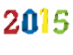 ORANGE原创PPT工作室
2016年整体计划
单击更改名称
Lorem ipsum dolor sit
Lorem ipsum dolor sit
Lorem ipsum dolor sit
Lorem ipsum dolor sit
S
W
SWOT
Lorem ipsum dolor sit
Lorem ipsum dolor sit
Lorem ipsum dolor sit
Lorem ipsum dolor sit
T
O
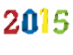 ORANGE原创PPT工作室
THANKS
ORANGE PPT工作室
相信设计的力量
初设计系列第一弹
相信原创的力量
@SEVEN